YEATMAN-LIDDELL COLLEGE PREP…
A DEVICE-FREE
CAMPUS
EACH DAY YOU ARE EXPECTED TO:
TURN IN YOUR PHONE UPON ARRIVAL
2. COLLECT YOUR CELL PHONE BEFORE YOU LEAVE
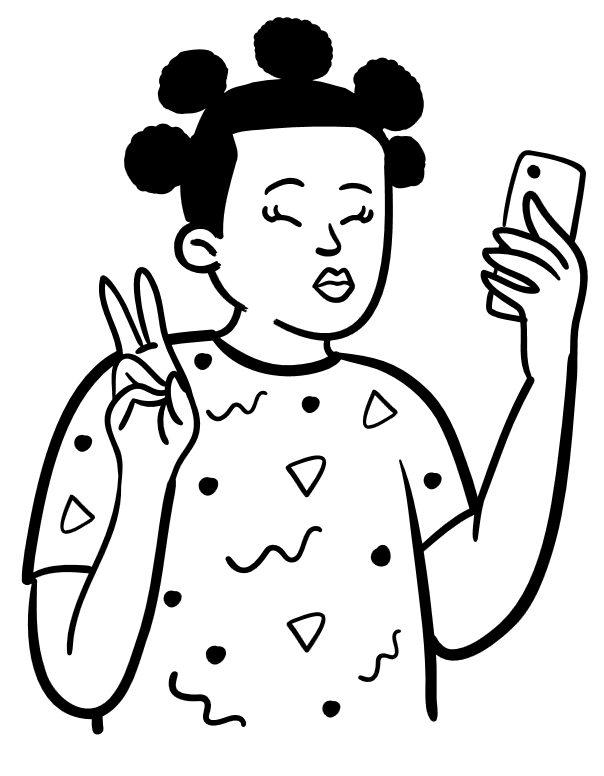 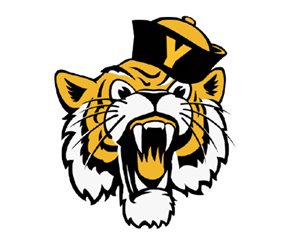 If you experience any problems regarding your cell phone, please have your parent to contact the main office. We will only speak to parent regarding phones.
Consequences for Unauthorized Cell Phone Use
1st Occurrence- Parent Pick Up
2nd Occurrence-Parent Pick Up
Subsequent Occurrences- Parent Pickup/ Parent Mtg.
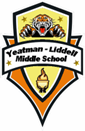